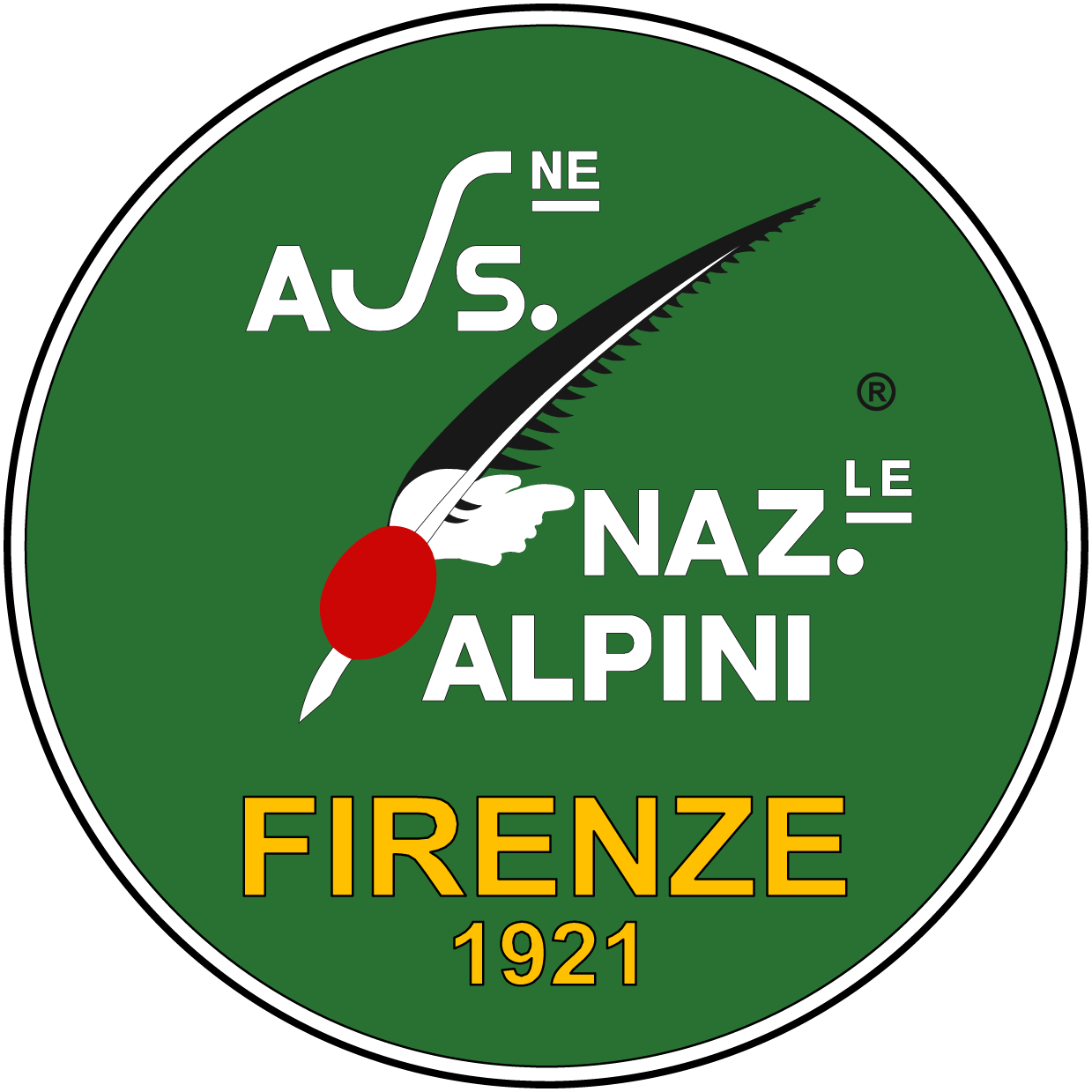 ASSEMBLEA  DEI  DELEGATI  DI  SEZIONE
20 Marzo 2022
Assemblea dei Delegati di Sezione - 20 Marzo 2022
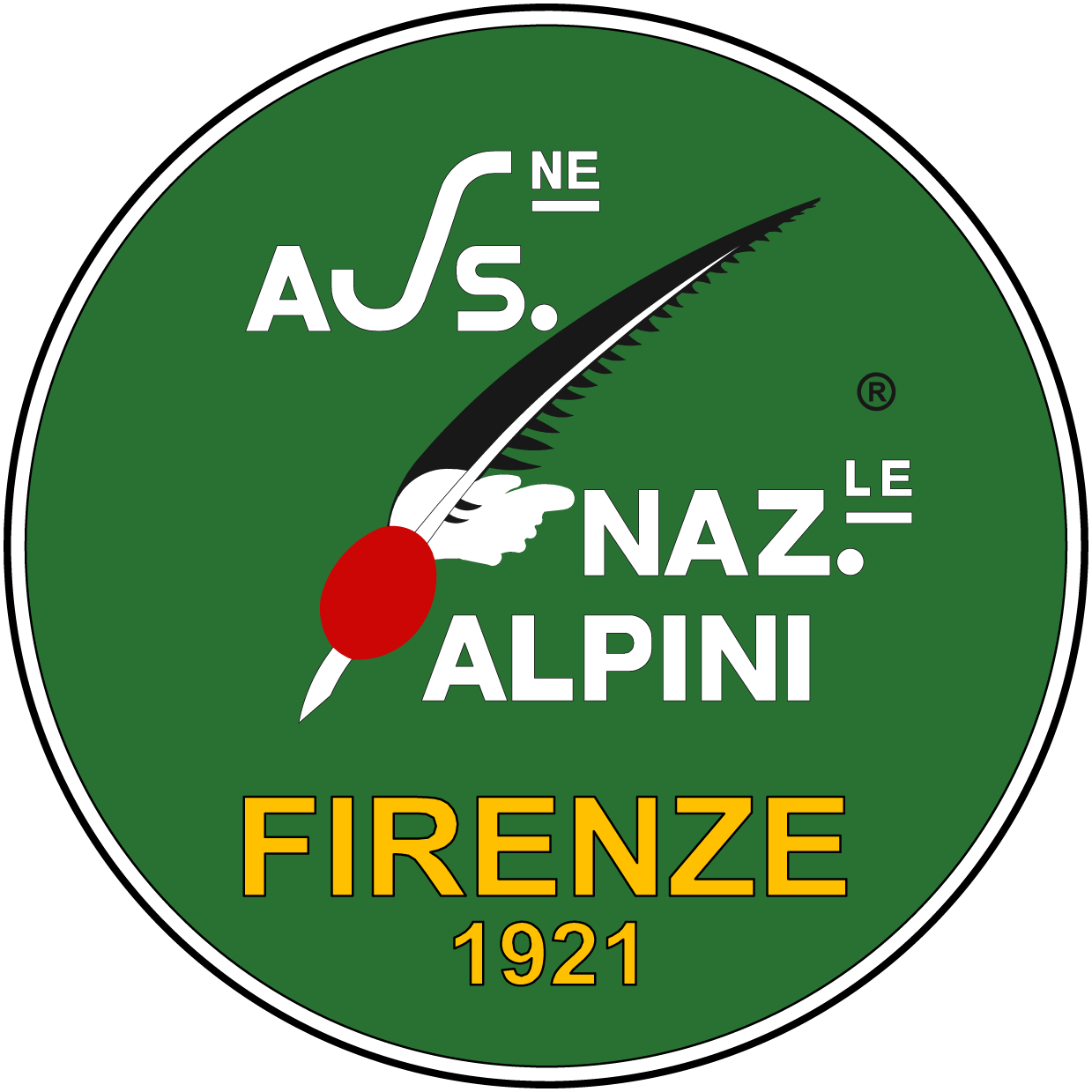 ANDAMENTO ISCRITTI ANNI 2014 - 2021
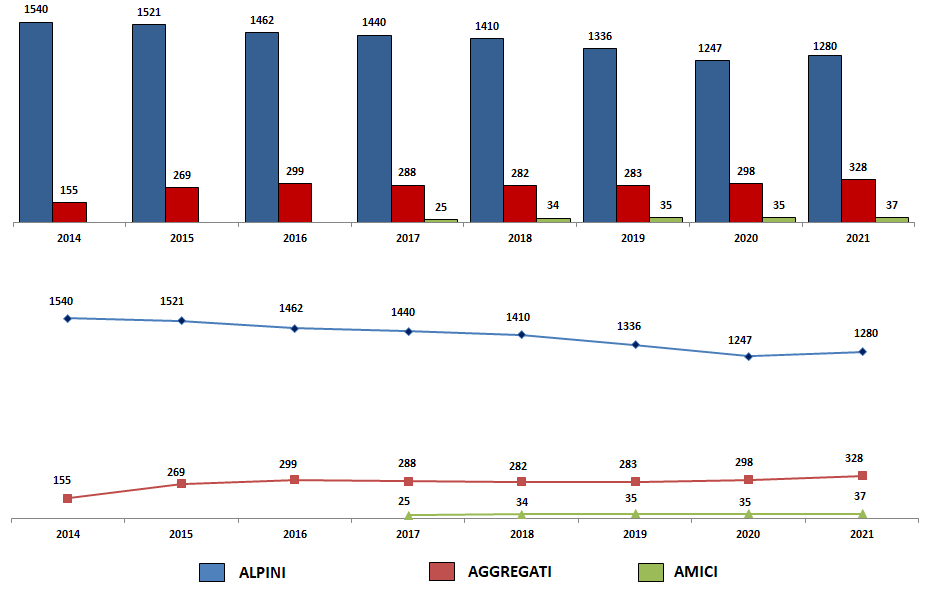 Assemblea dei Delegati di Sezione - 20 Marzo 2022
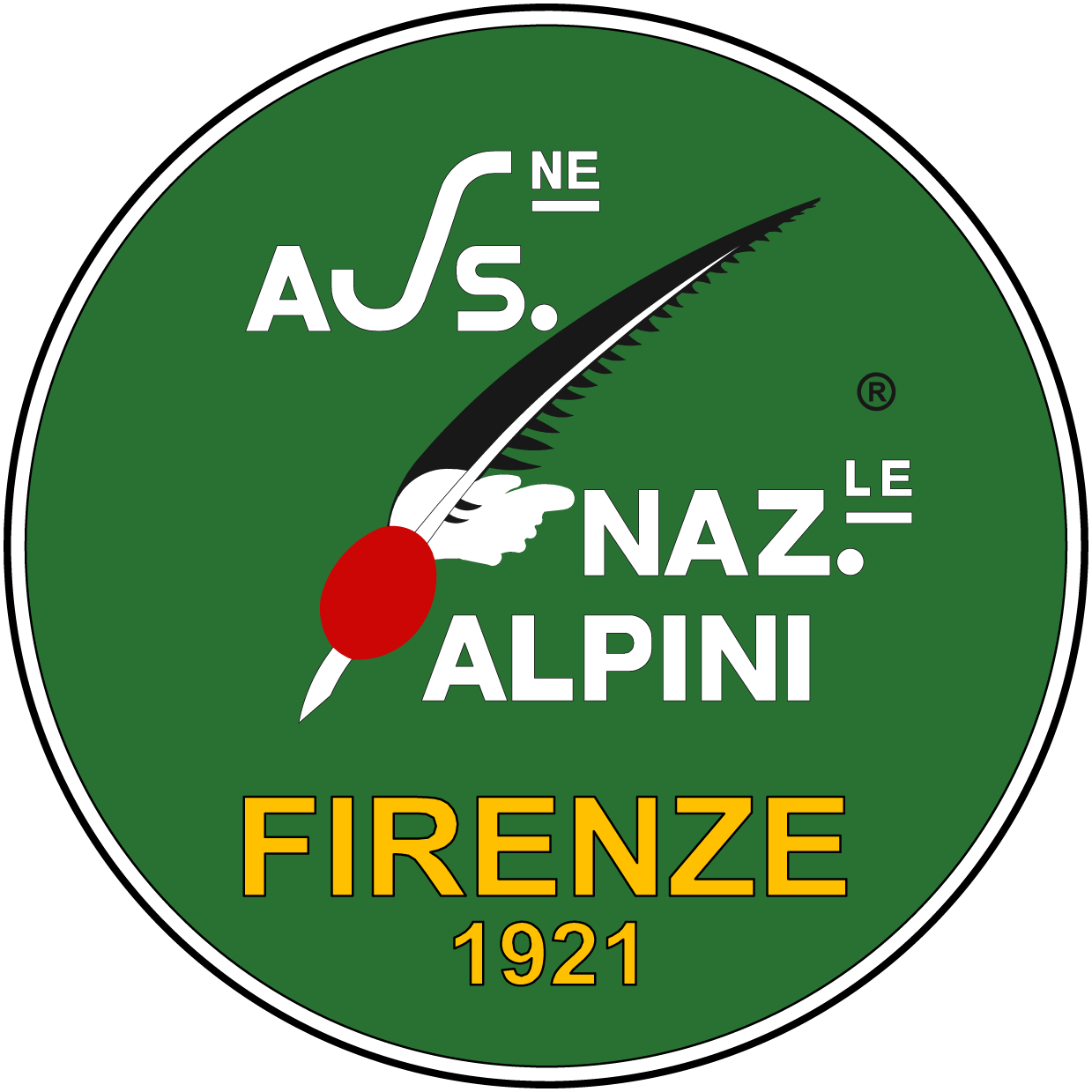 ANDAMENTO ISCRITTI ANNI 2014 - 2021
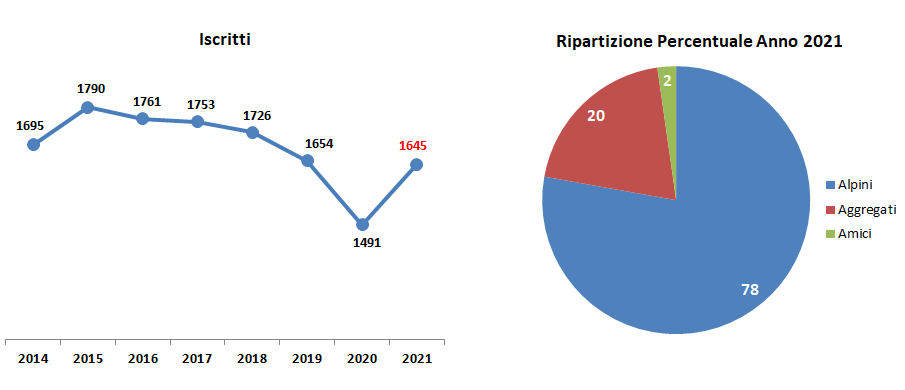 NOTA: Aumento totale iscritti rispetto anni precedenti in parte dovuto a nuovi aggregati (+ 28) ma anche al recupero di alcuni Soci e l’inserimento di nuovi 30 Alpini.
Assemblea dei Delegati di Sezione - 20 Marzo 2022
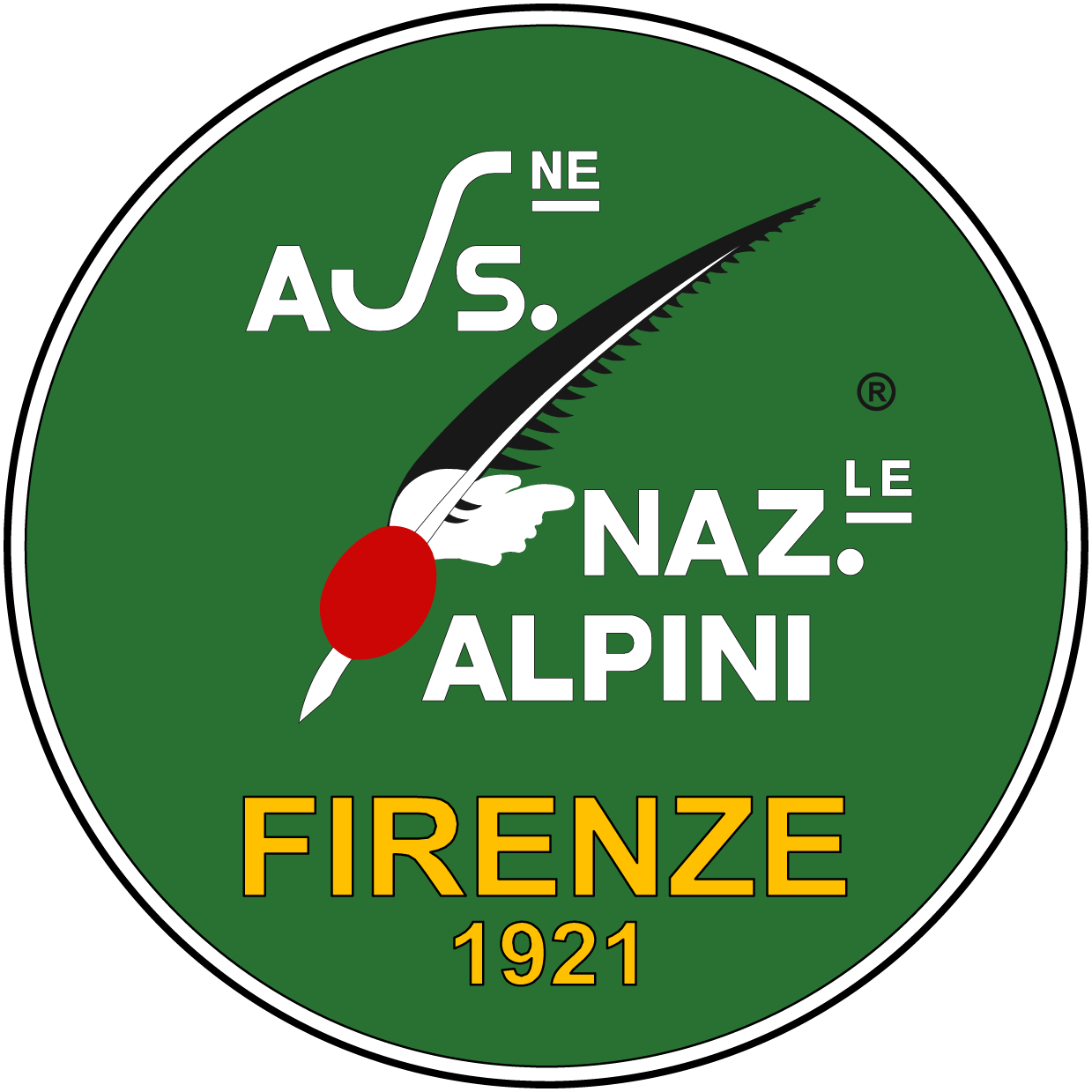 DISTRIBUZIONE IN PERCENTUALE GIORNATE UOMO NUCLEO P.C. ANNO 2021
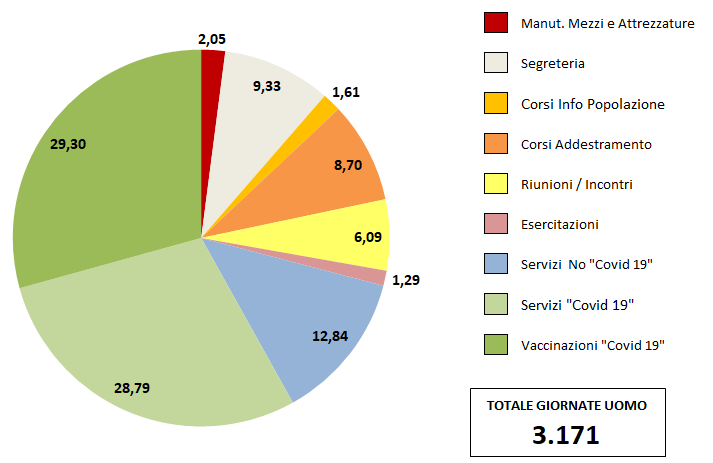 NOTA: Giornate Uomo sviluppate dai volontari anche quest’anno sopra la media causa «Emergenza sanitaria Covid 19»
Assemblea dei Delegati di Sezione - 20 Marzo 2022
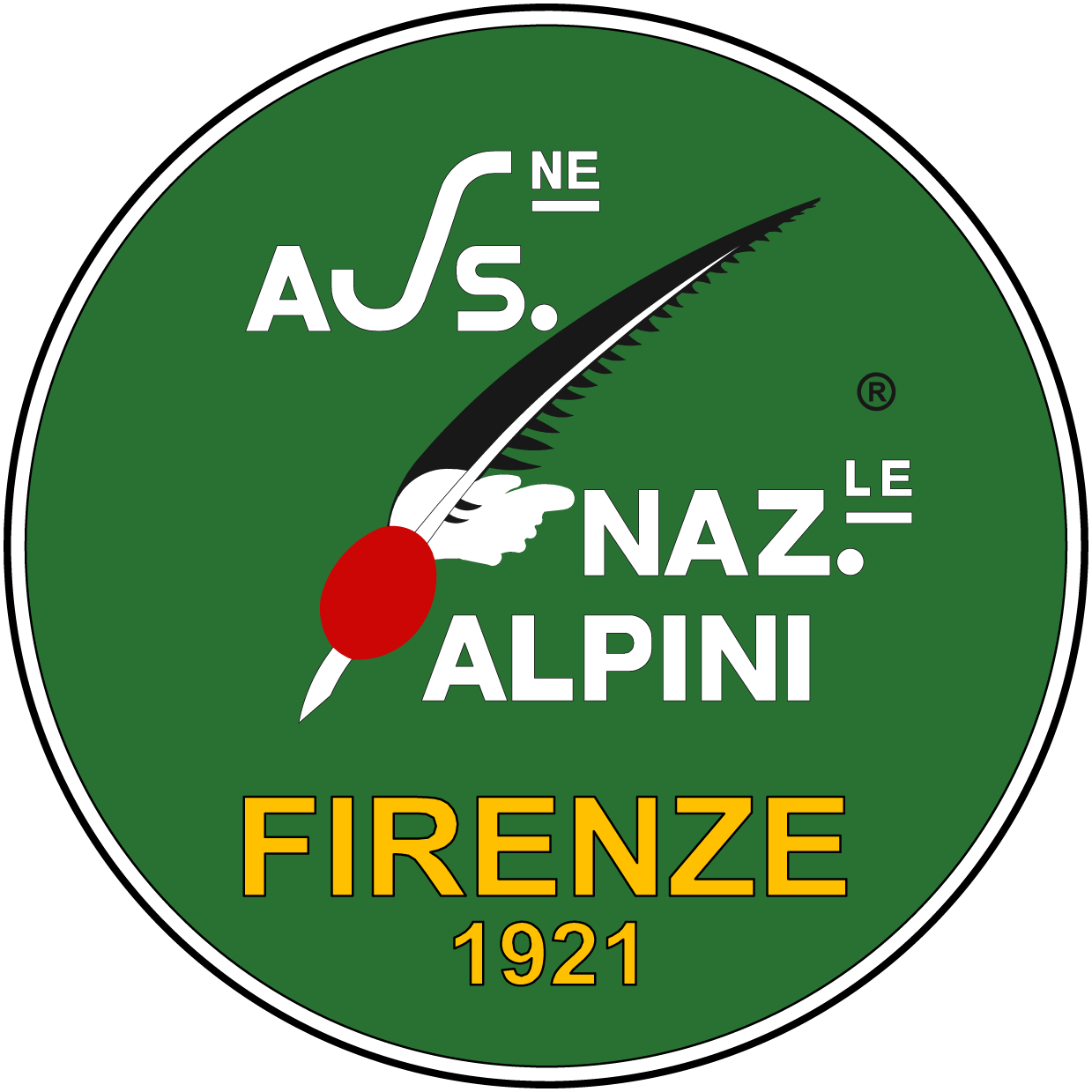 LIBRO VERDE 2020
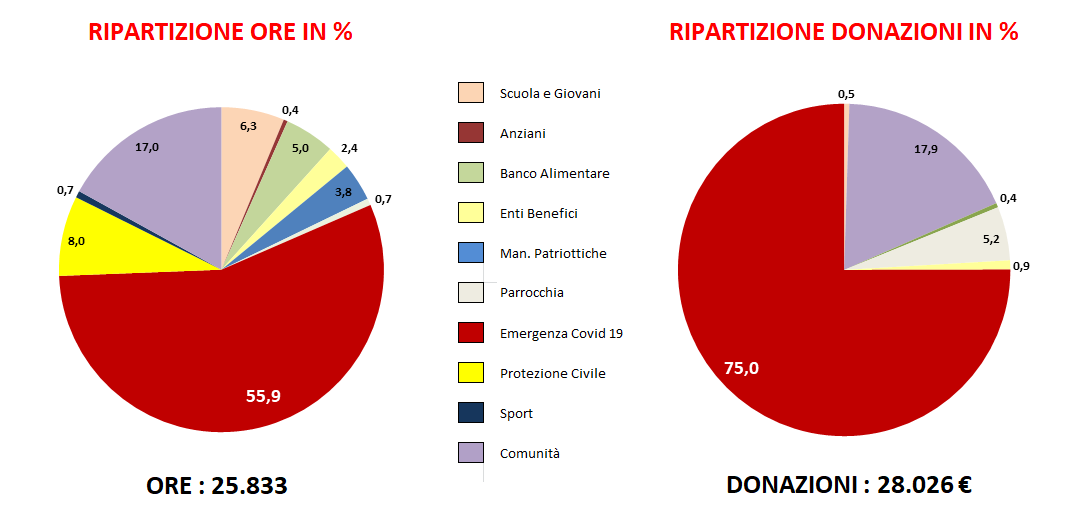 Assemblea dei Delegati di Sezione - 20 Marzo 2022
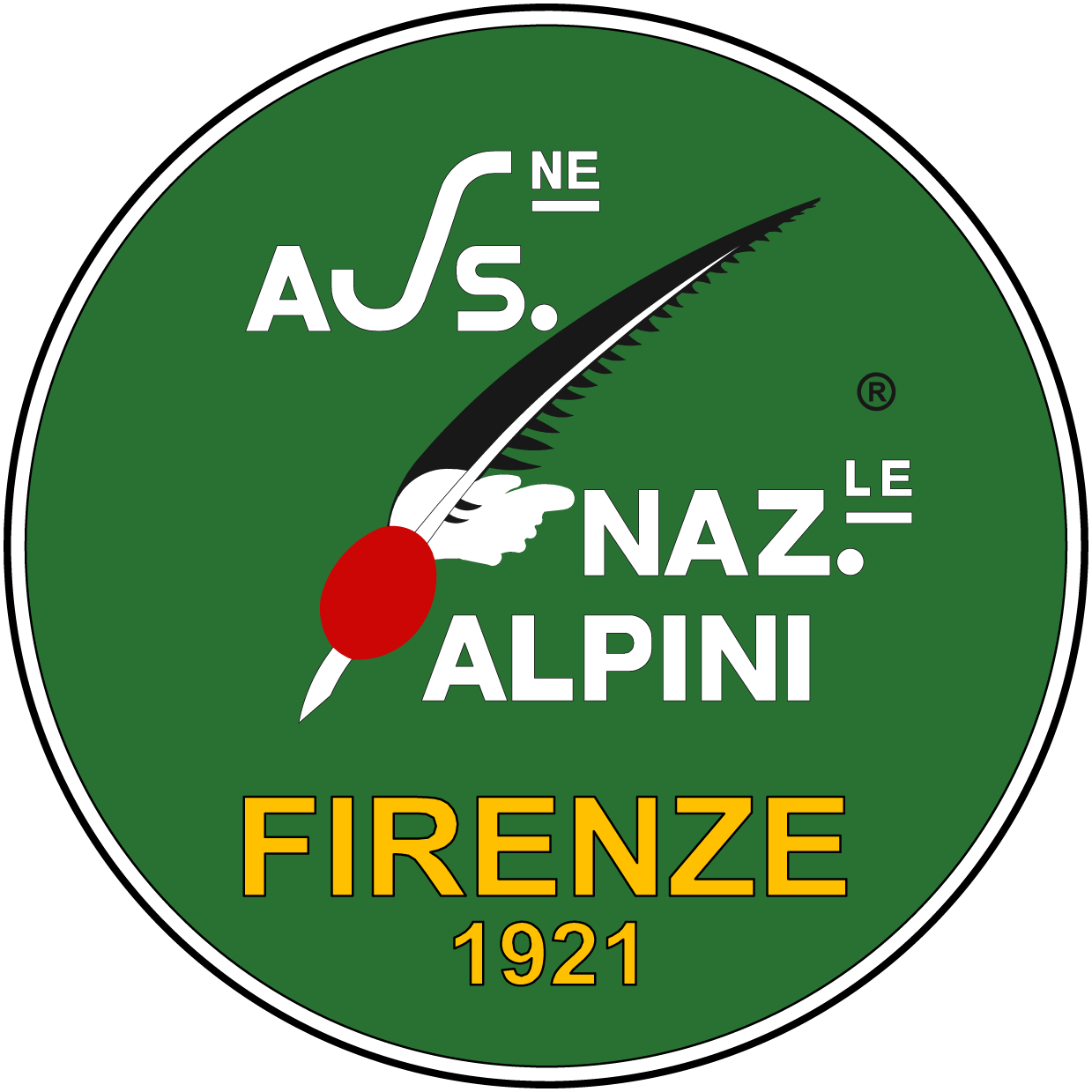 LIBRO VERDE 2021
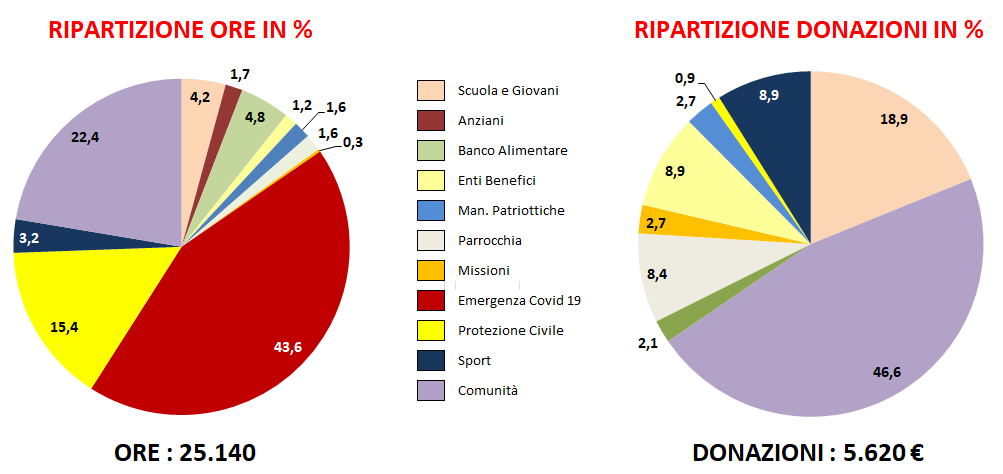